Concur Training
Travel Office
Contact: Traveloffice@csusm.edu
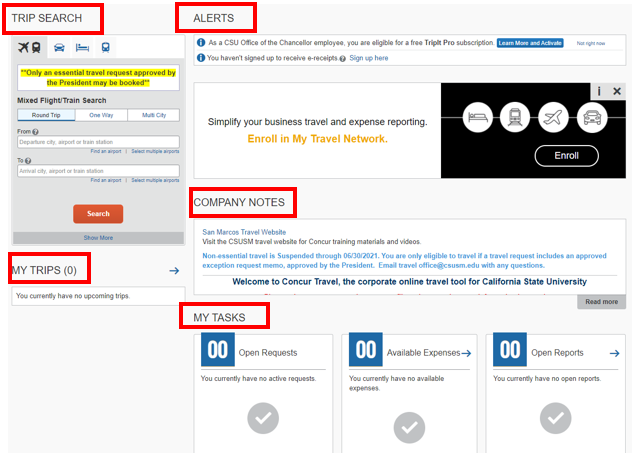 Concur Home Page
ConcurHome Page
Review and Update Profile
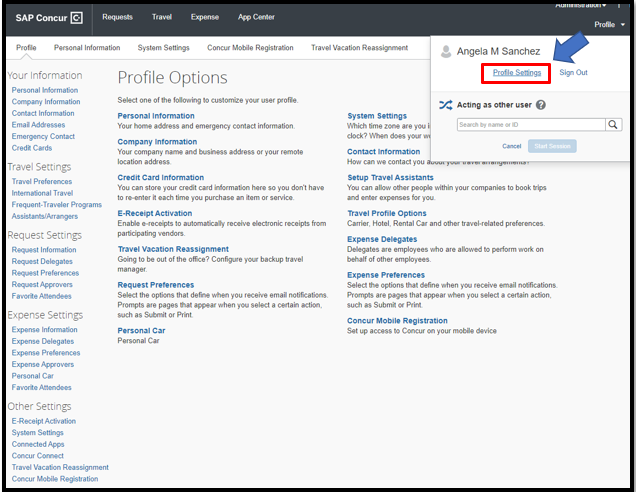 Use the profile options to set or change your personal preferences.
To access your profile information:
Click Profile > Profile Settings. The Profile Options page appears. 
Click the appropriate option from the left-side menu under Expense Settings.
Expense Preferences
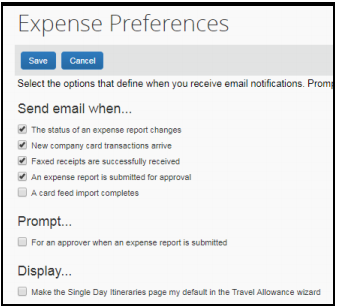 On the Expenses Preferences screen, you can select the options that define when you receive the following: 
Email notifications
Prompts
Expense Approvers
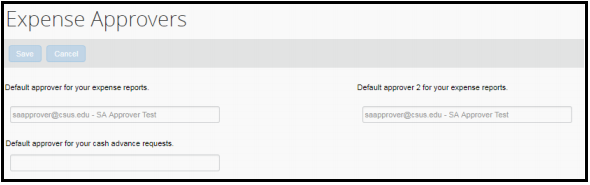 On the Expense Approvers screen, you can view your approver.
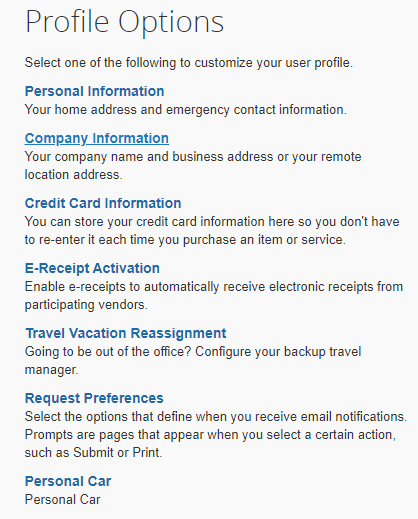 Enabling E-Receipts
To sign up for e-receipts:
 A message will appear on the home screen in the Alerts section, prompting you to sign up. On the home page, click Sign up here, and the E-Receipt Activation page will appear.
Click Profile > Profile Settings > E-Receipts Activation (in the Other Settings section of the left-side menu).
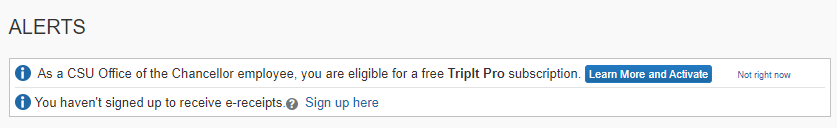 Adding Expense Delegates
Adding Expense Delegates
Submit a Travel Request
Submit a Travel Request
Click Request on the header toolbar, and then select New Request on the request page.
-or-
From the home page, click new, then start a request.
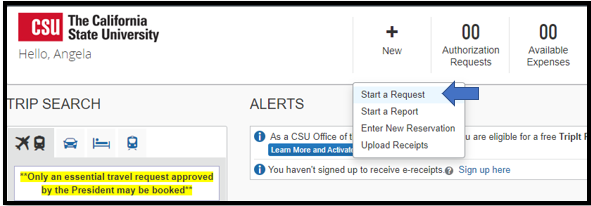 Submit a Travel Request
The Request Header tab appears. Complete all required fields with asterisk.
Submit a Travel Request
Creating a New Expense Report
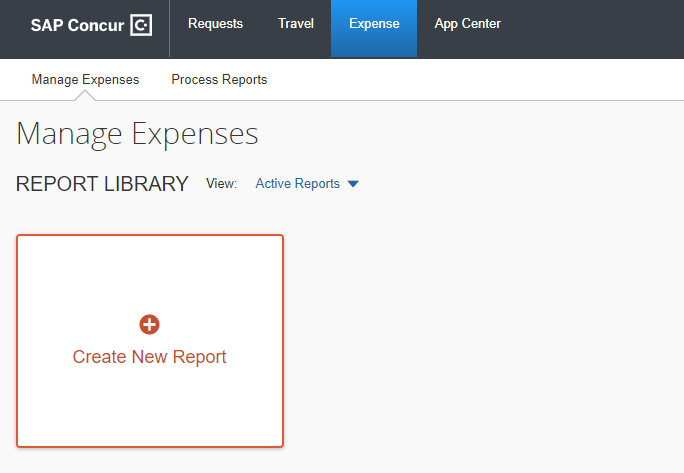 To create a report: 
 On the home page, on the Quick Task Bar, place your mouse pointer over New, and then click Start a Report. 
or – 
 Click Request on the header toolbar, and then select Expense under the Action column of the approved Request.